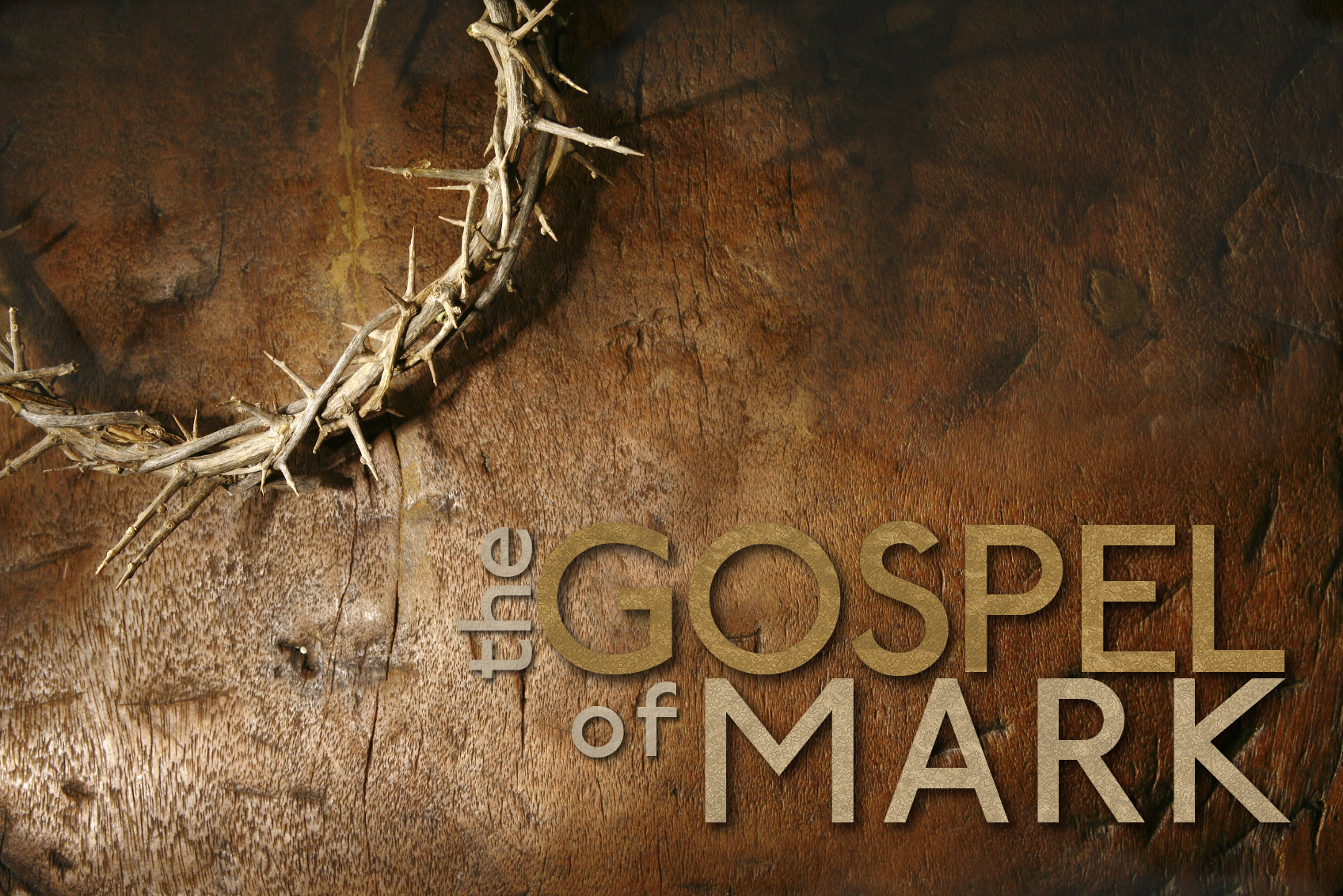 October 18, 2020
A Failure, A Fall, and Forgiveness
Mark 14:66-72
The Authenticity, Affliction and Authority of Jesus Christ, the Son of God
Mark 14:66-72
66 As Peter was below in the courtyard, one of the servant-girls of the high priest came, 67 and seeing Peter warming himself, she looked at him and said, “You also were with Jesus the Nazarene.” 68 But he denied it, saying, “I neither know nor understand what you are talking about.” And he went out onto the porch. 69 The servant-girl saw him, and began once more to say to the bystanders, “This is one of them!” 70 But again he denied it. And after a little while the bystanders were again saying to Peter, “Surely you are one of them, for you are a Galilean too.” 71 But he began to curse and swear, “I do not know this man you are talking about!” 72 Immediately a rooster crowed a second time. And Peter remembered how Jesus had made the remark to him, “Before a rooster crows twice, you will deny Me three times.” And he began to weep.
Matthew 7:21-23
21 Not everyone who says to Me, 'Lord, Lord,' will enter the kingdom of heaven, but he who does the will of My Father who is in heaven will enter. 22 Many will say to Me on that day, 'Lord, Lord, did we not prophesy in Your name, and in Your name cast out demons, and in Your name perform many miracles?' 23 And then I will declare to them, 'I never knew you; DEPART FROM ME, YOU WHO PRACTICE LAWLESSNESS.'
Hebrews 10:31
“It is a TERRIFYING thing to fall into the hands of the living God.”
Romans 7:21-25
21 I find then the principle that evil is present in me, the one who wants to do good. 22 For I joyfully concur with the law of God in the inner man, 23 but I see a different law in the members of my body, waging war against the law of my mind and making me a prisoner of the law of sin which is in my members. 24 Wretched man that I am! Who will set me free from the body of this death? 25 Thanks be to God through Jesus Christ our Lord!
What a blessing it is to know that even when we fail and fall, we have a gracious heavenly Father who is the God of limitless love, relentless mercy, and unequivocal forgiveness.
Peter’s Failure (14:1-72)
To the degree that a person has confidence in self over the Savior; such a person sets himself up for a fall.
Luke 22:31-32
31 Simon, Simon, behold, Satan has demanded permission to sift you like wheat; 32 but I have prayed for you, that your faith may not fail; and you, when once you have turned again, strengthen your brothers.
Proverbs 16:18 – 3:5
16:18 - Pride goes before destruction, And a haughty spirit before stumbling.
3:5 Trust in the Lord with all your heart And do not lean on your own understanding.
Thought
Failing the Lord is when we think we can handle it on our own; when we believe that our way and our understanding is better than the Lord.
Peter’s Failure (14:1-65)
Peter’s Fall (14:54; 66-72)
Peter’s declarations
Peter’s difficulties
Self-confidence
Unbelief
Prayerlessness
Rashness
Aloofness
Peter’s Failure (14:1-65)
Peter’s Fall (14:54; 66-72)
Peter’s declarations
Peter’s difficulties
Peter’s depression
Peter’s Failure (14:1-65)
Peter’s Fall (14:54; 66-72)
Peter’s Forgiveness (John 21:15-17)
Galatians 6:1-2
1 Brethren, even if anyone is caught in any trespass, you who are spiritual, restore such a one in a spirit of gentleness; each one looking to yourself, so that you too will not be tempted. 2 Bear one another's burdens, and thereby fulfill the law of Christ.
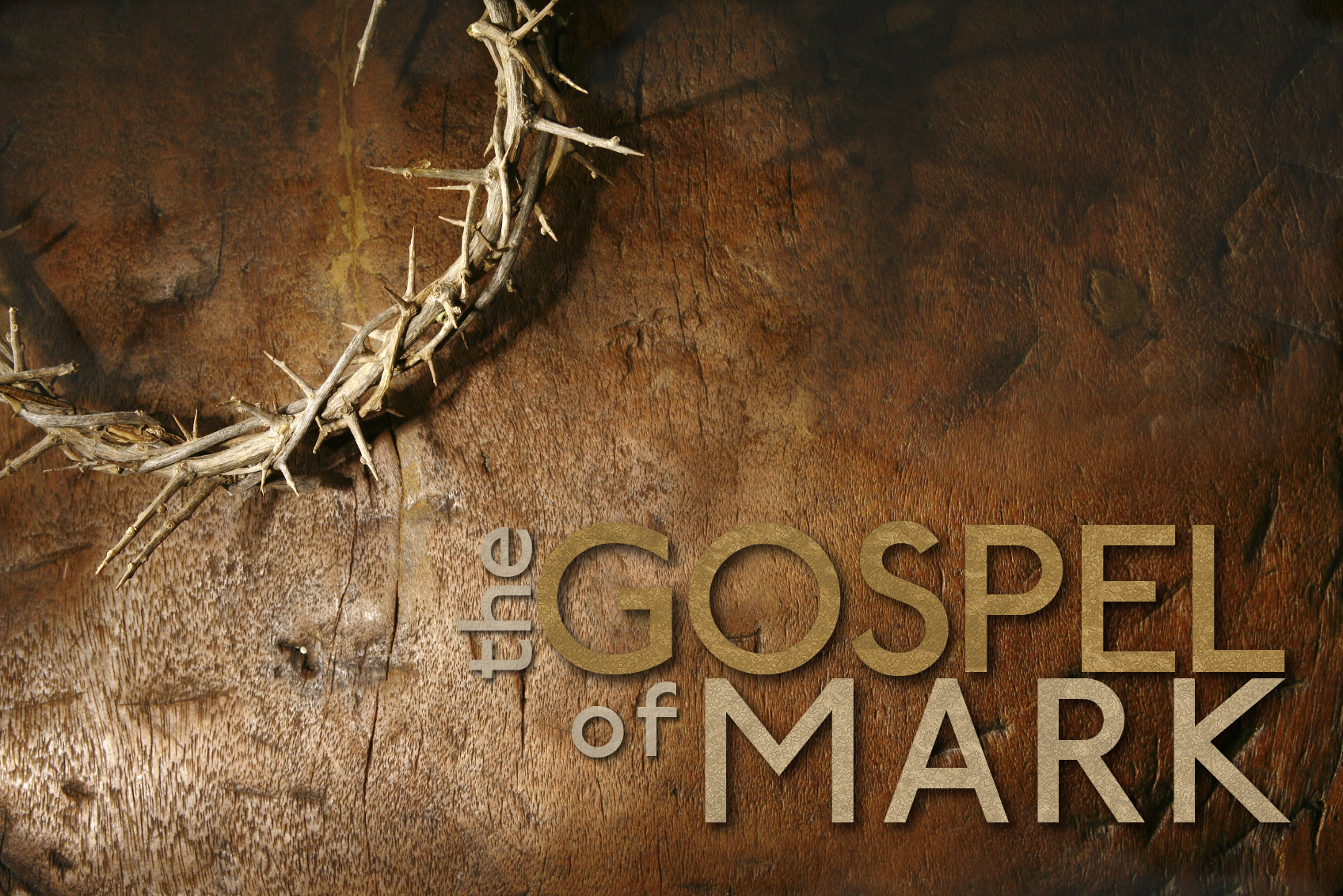 October 18, 2020
A Failure, A Fall, and Forgiveness
Mark 14:66-72
The Authenticity, Affliction and Authority of Jesus Christ, the Son of God